الميزانُ الصّرفيُّ
علوم اللّغة العربيّة
علم النّحو: العلم الّذي يهتم بقواعد تركيب الجملة. 

علم الصّرف: العلم الّذي يهتمُ بقواعد بنية الكلمة وضبطها الدّاخلي.
الميزانُ الصّرفيُّ: هو معيار أو مقياس وضعه العلماء لِمعرفةِ بُنية الكلمة.
ما الفائدة من الميزان الصّرفيّ؟
معرفة الأصلي والزائد والمحذوف من حروف الكلمة.
ميزان اللّغة العربيّة هو (فَعَلَ)، أي أنّ كلام اللغة العربية له جذر لغويّ، والأغلب أنّه ثلاثيّ.
الحرف الأصلي الأوّل في الجذر هو (فـ الكلمة)

 الحرف الأصلي الثّاني هو(عـ الكلمة)

 الحرف الأصلي الثّالث هو (لـ الكلمة)
كيف نزِنُ الكلمة في اللّغةِ العربيّة؟
1- نجدُ جذرَ الكلمةِ المراد وزنها.

2- نعوض في الكلمة الّتي نريدُ وزنها، مكان الحرف الأصلي الأوّل (فـ)، ومكان الحرف الاصلي الثاني (عـ)، ومكان الحرف الأصلي الثّالث (لـ).

3.أيّ حرف زائد في الكلمةِ ينزل كما هو.
ملاحظة: حروف الزّيادة في الكلمات هي: 
      (سألتمونيها)+ التّضعيف( ّ)
دَرَسَ




فَهِمَ
أمثلة:  اسْتَبَقَ           سَبَقَ              افْتَعَلَ




مُكرمونَ              كرمَ                     مُفعلون
قُمْ    من الفعل   قامَ          فُلْ




في هذا المثال نجدُ أنّ الحروف الأصلية الثلاثة هي(ق ا م)، ونلاحظ أنّ الحرف الأصلي الأول هو(قـ) وعوضنا مكانه بـِ (فـ) أمّا الحرف الأصلي الثّاني (ا) فقد حُذف فلا نكتب مكانه حرف (عـ)، أما الحرف الأصلي الثالث وهو (مـ)، فقد عوضنا مكانه بـِ (لـ).
قِفْ: 



قاضٍ:
إذا كانَ الحرف المشدد في الكلمةِ موجودًا في الجذر مرتين فلا ننزل الشّدة، ونعوض مكانها بِـ(ع، ل).
أمثلة:
استمرَّ:   


يَشُدُّ:    شدَّ
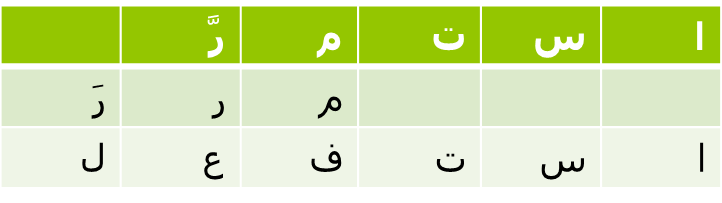 عند إيجاد وزن كلمة فيها تضعيف، نأخذ الجذر اللّغوي الثّلاثيّ، فإذا كان الحرف المشدد في الكلمة موجودًا في الجذرِ مرةً واحدةً ننزل الشّدة كما هي في الميزان.

أمثلة: حرّكَ:  فعّلَ
 

درّسَ: فعّلَ
كرّرَ:


إذا كان الفعل مزيد بتكرار حرف من الحروف الاصلية للكلمة فإنّنا نكرِّرُ ما يقابلُهُ في الميزان، ثمّ ندغمُ الثاني بالثّالث.

             يتشدَّدُ :
إذا أردنا إيجاد وزن كلمة فيها ياء مسبوقة بكسرة فقد تكون هذه الياء حرفًا أصليًا منقلبًا عن الواو، ونكشفُ ذلك من الجذر، فإذا كان الجذر يبدأ بالواو تكون الياء أصلها واو، فنعوض مكانها بالفاء.


إيجاد: 


إيقاف:
مِيزان:



إيخاذ:
إذا أردنا وزن كلمة فيها حرف (ض، ص، ط) يتبعها (ط)، فإنّ هذه (ط) أصلها (ت)

اضطربَ    ضرب    افتعل
اصطحب  صحب   افتعل
اطّلع      طلع       افتعل
إذا أردنا وزن كلمة فيها حرف (ز)(د) يتبعها (د)،فإنّ هذه (د) أصلها (ت).


ازدهر      زهر       افتعل
ازدان       زان       افتعل
ادّعى      دعا       افتعل
إذا أردنا وزن كلمة مبدوءة(ا ت) وكان الجذر مبدوءًا بـ(و)، تكونُ التاء الأولى واوًا مكانها (ف)، والتاء الثانية زائدة.

اتّصلَ         وصل     افتعل
اتّضح         وضح     افتعل
إذا أردنا وزن كلمة تنتهي بألف وهمزة، وكان الجذر منتهيًا بالهمزة او بحرف علة، تكون الهمزة أصلية ونعوض مكانها (ل)
أشياء            شيأ         أفعال

أجزاء             جَزَأَ         أفعال

إحياء             حيا          إفعال

إخفاء            خفى       إفعال
ذكرنا  سابقًا أنّ ميزان اللغة العربية أكثره يرجع إلى أصل ثلاثيّ، وهناك القليل من كلامنا في اللغة العربية أصله رباعيُّ، أي بعض الكلام في لغتنا يرجع إلى جذرٍ رباعيّ، والجذر الرّباعيّ يتكون من أربعة حروف أصلية إذا حذف منها حرف أختل المعنى.
الجذر الرّباعيّ وزنه (فَعْلَلَ)، أي الحرف الأصلي الأول هو (فـ) والحرف الأصلي الثّاني هو(عـ)، والحرف الأصلي الثالث هو (لـ)، أمّا الحرف الأصلي الرّابع هو (لـ). 

أمثلة: دحرجَ، وسوسَ، زلزل، ترجمَ كمكم، كفكفَ، طمأنَ، بسملَ، حوقلَ، هلّلَ.

اطمأن     طمأنَ   افعلل
تزلزل       زلزل   تفعلل
إذا كان الحرف الرّابع في الجذر الرّباعي، مكرر مرتين وفي الوسط ألف، نعوض بدل الحرف الرابع (لـ).
اطمئنان         طمأن          افعللال       افعلّال
اقشعرار         قشعرَ          افعللال      افعلّال
جذور لّغوية مُهمّة
ازْدانَ: زَيَنَ
اضْطَرَبَ: ضَرَبَ
اضْطَّرَ: ضَرَرَ
ازدَهى:زهَوَ
ازدياد: زيدَ
تدَفُّقَ:دَفِقَ
اتّفاقَ: وفقَ
إماتَة:مَوَتَ
استيطان: وَطَنَ
استغابَة: غيبَ
إطالة: طول
استِفادَة: فيدَ
استِقرار: قرر
استقالة: قيلَ
استقامة: قومَ
اصطفى: صفو